Module II

Phonology
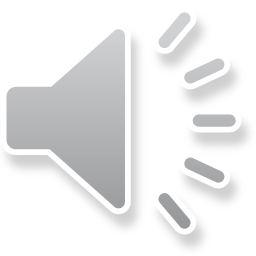 Phonology and Phonetics: 

Phonology is the systematic study of sounds used in a language.

Phonology is the classification of phones i.e. sounds within the system of a particular language or languages.
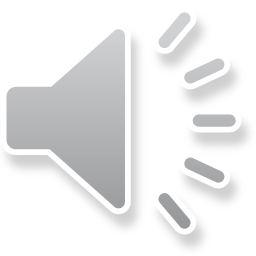